Roadmap from Monolithic Standalone to Web Application (Legacy)
Physical Separation
/openhospital-core
/openhospital-gui
/openhospital
/openhospital-be
/openhospital-cli
/openhospital-ui
/openhospital-api
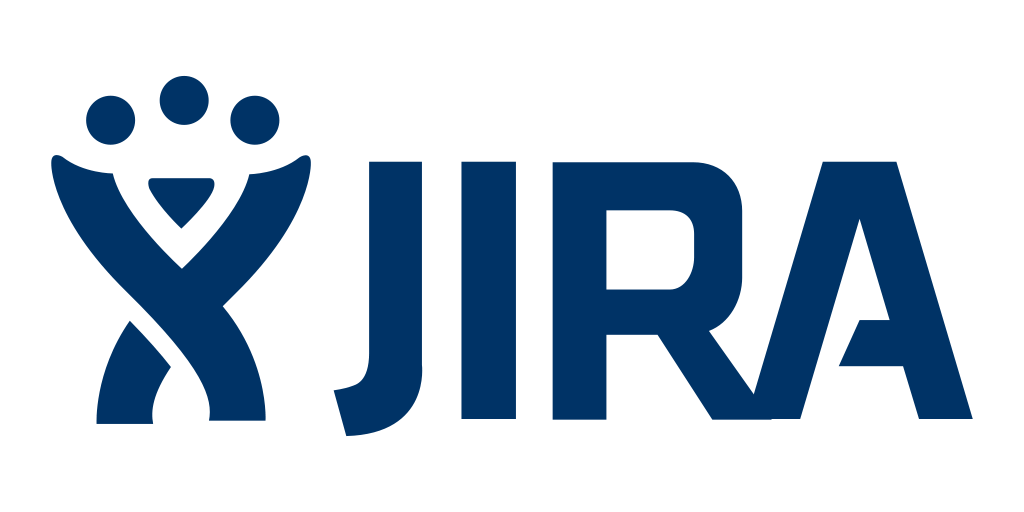 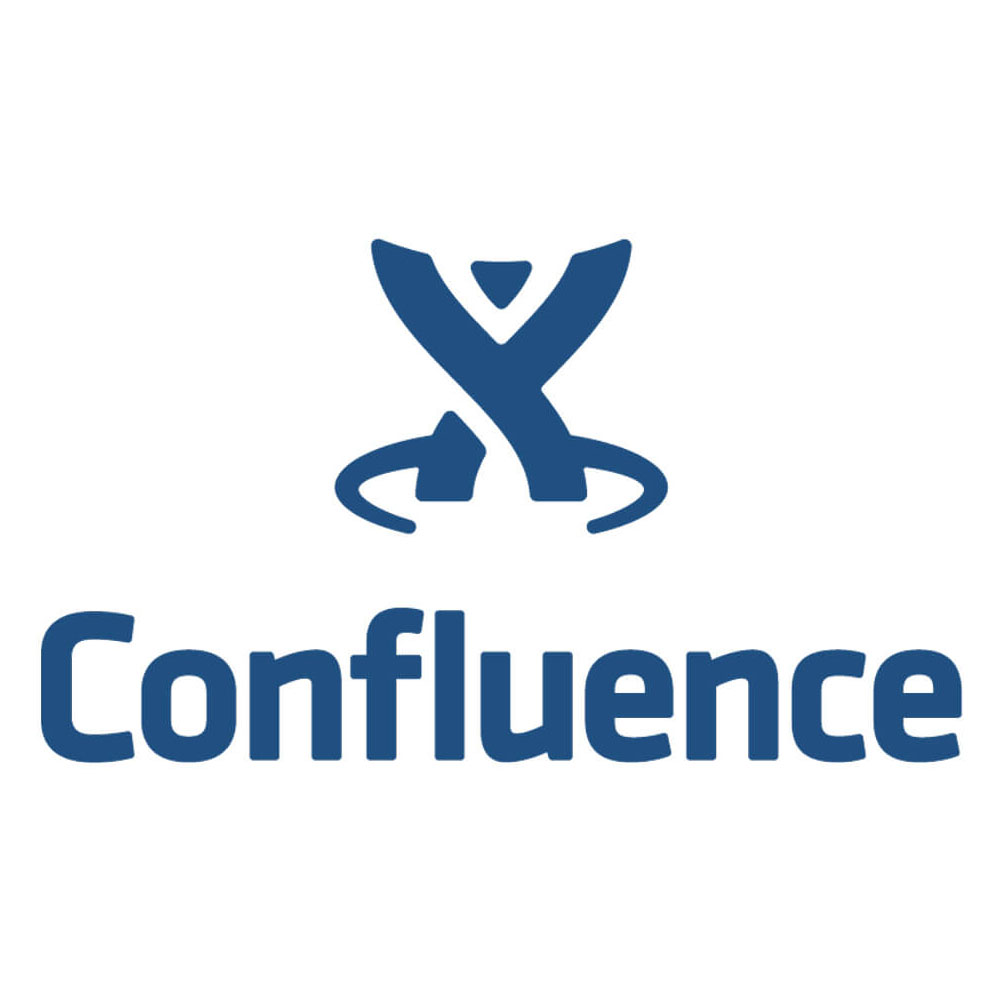 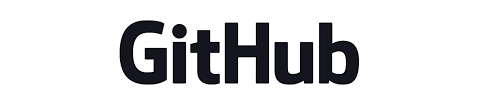 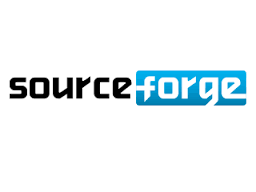 BE
FE
Roadmap from openhospital-core to OpenHospital v1.9
/openhospital-core
/openhospital-gui
August 2019
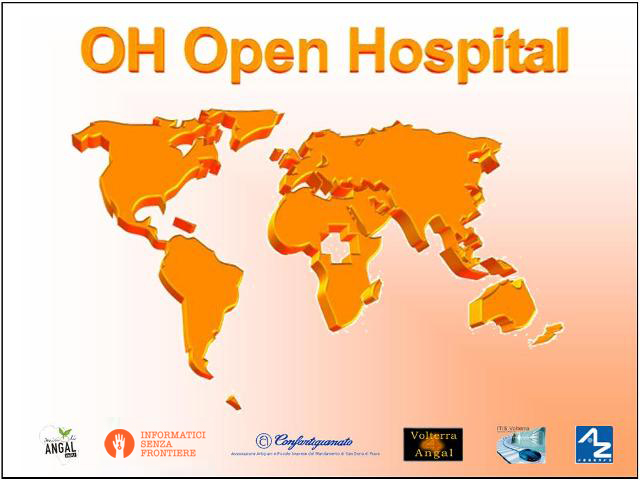 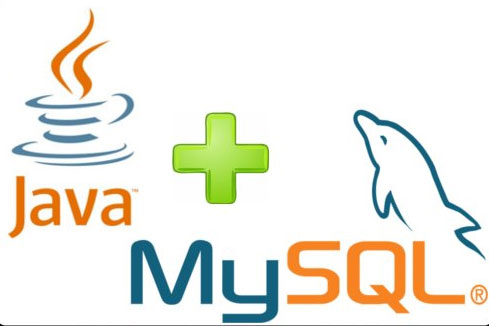 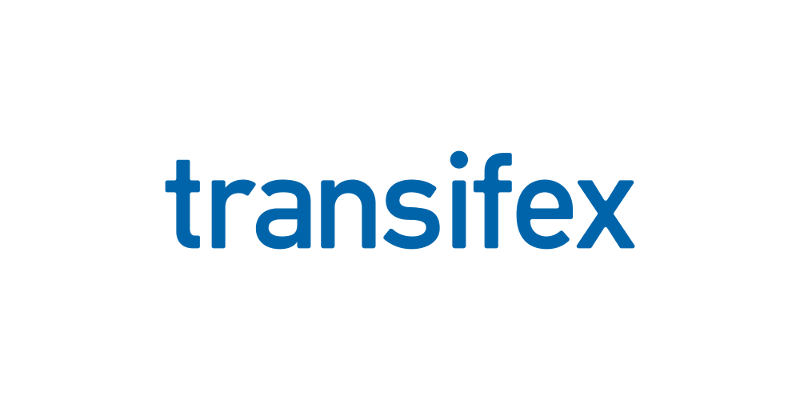 still…
release 
& 
packaging
… but more sturdy:
Continuous Integration (Travis CI)
Dependency Injection (TODO: use ApplicationContext)
Automatic procedure for releases and packages
Installer/All-in-one for Windows, Linux e Mac
Docker for developers
small enhancements:
fields CREATE, UPDATE, USER, ACTIVE in all tables
SQL -> HQL/JPQL (JPA Syntax)
Laboratory Results Normalization (EXAM e EXAMROW)
Patient’s picture to file system
Some new features
To include migration scripts from version 1.8.4
Move documentation (docx) to Confluence/Wiki (G.Dall’Ago/T.Leobruni)

End of service over SourceForge (only releases, feature requests moved to Jira)
1.9
Roadmap of openhospital for OpenHospital v2.0
/openhospital-ui
/openhospital-api
/openhospital-ui
/openhospital-core
/openhospital-gui
/openhospital-gui
January 2020
September 2019
1.9
2.0
React (scaffold ready) – only 1 page with 2 functions
Same translations (.properties) from Transifex + new translations for ‘ui’
New user’s permission schema using Spring
New Exception handling system
Database versioning system (Flyway, LiquiBase, ecc)
Start provision for FHIR1 and GDPR-simile
Maven Standard Layout for ‘core’ and ‘gui’ (pviotti)
1https://www.hl7.org/fhir/
Summary for OpenHospital v2.0 (January 2020)
Jira Tasks
Docker for developers
small enhancements:
fields CREATE, UPDATE, USER, ACTIVE in all tables
SQL -> HQL/JPQL (JPA Syntax)
New features (Jira)
Small bug fixes (GitHub)
New user’s permission schema using Spring
Fetch Translation from Transifex (pviotti) 
New translations for ‘ui’ component
Maven Standard Layout for ‘core’ and ‘gui’ (pviotti)
Database versioning system (Flyway, LiquiBase, ecc)




End of service over SourceForge (only releases, feature requests moved to Jira)
GitHub Issues
Roadmap of openhospital for OpenHospital v2.x
/openhospital-cli
/openhospital-be
/openhospital-ui
/openhospital-api
/openhospital-core
SaaS?
2.0
2.x
POS Printer
GSM devices
Scanners
Fingerprint
Medical Instruments
Report
Automatic backups
Tables Historicization
Sync with SaaS ?
1https://www.hl7.org/fhir/